Figure 1 Seven Alzheimer’s disease vulnerable regions of interest. IPC = inferior parietal cortex; IPS = inferior ...
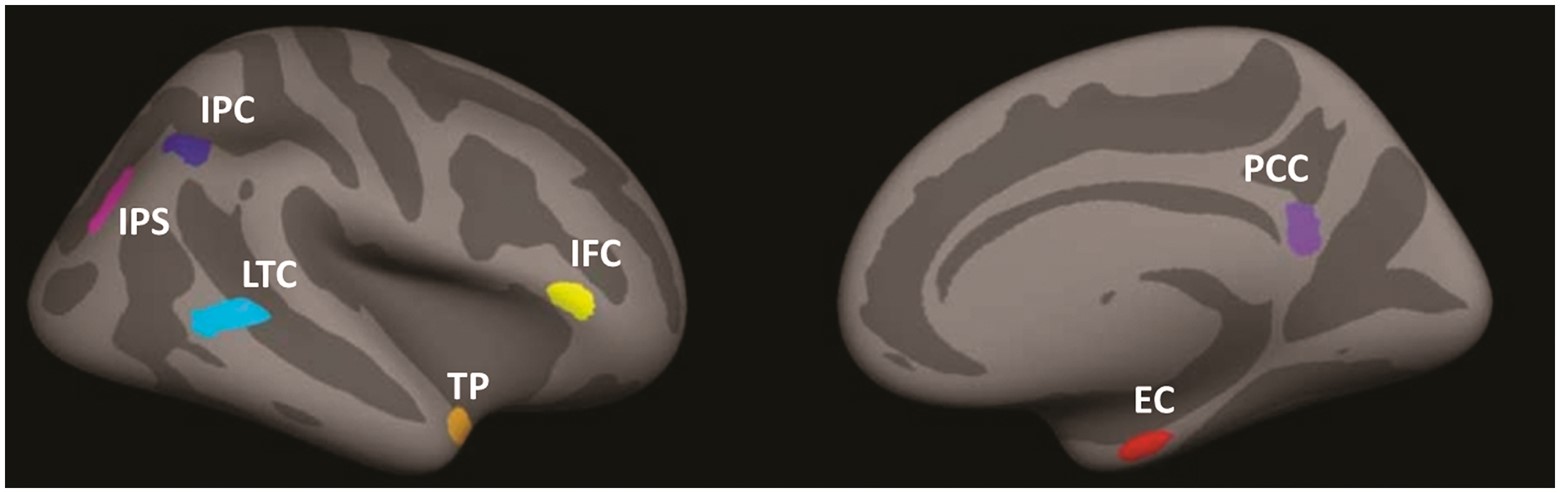 Brain, Volume 140, Issue 3, March 2017, Pages 813–825, https://doi.org/10.1093/brain/aww344
The content of this slide may be subject to copyright: please see the slide notes for details.
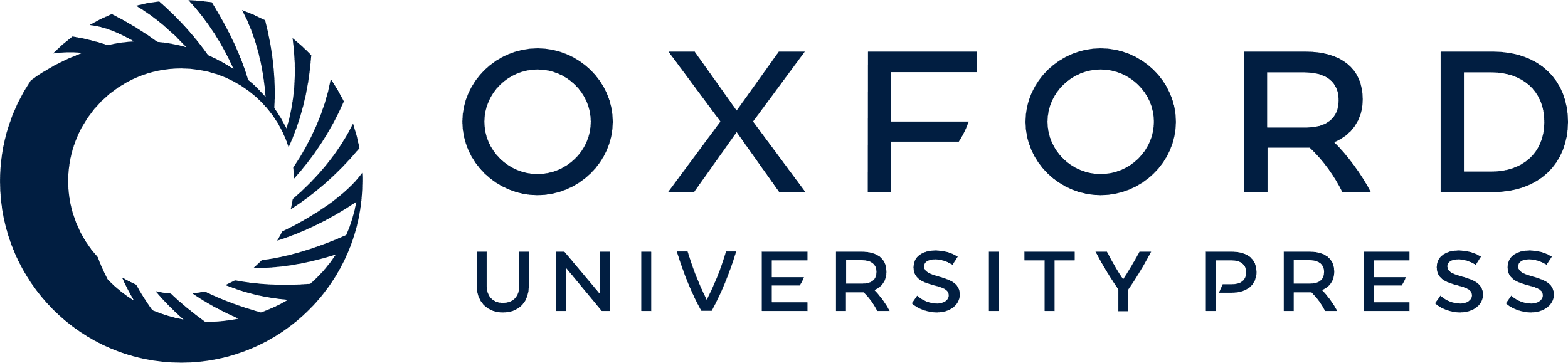 [Speaker Notes: Figure 1 Seven Alzheimer’s disease vulnerable regions of interest. IPC = inferior parietal cortex; IPS = inferior parietal sulcus; LTC = lateral temporal cortex; IFC = inferior frontal cortex; TP = temporopolar cortex; PCC = posterior cingulate cortex; EC = entorhinal cortex. Figure reproduced with permission from Sabuncu et al. (2011).


Unless provided in the caption above, the following copyright applies to the content of this slide: Published by Oxford University Press on behalf of the Guarantors of Brain 2017. This work is written by US Government employees and is in the public domain in the United States]
Table 3 Summary of regression analysis for association with cortical thickness in Alzheimer’s disease-vulnerable ...
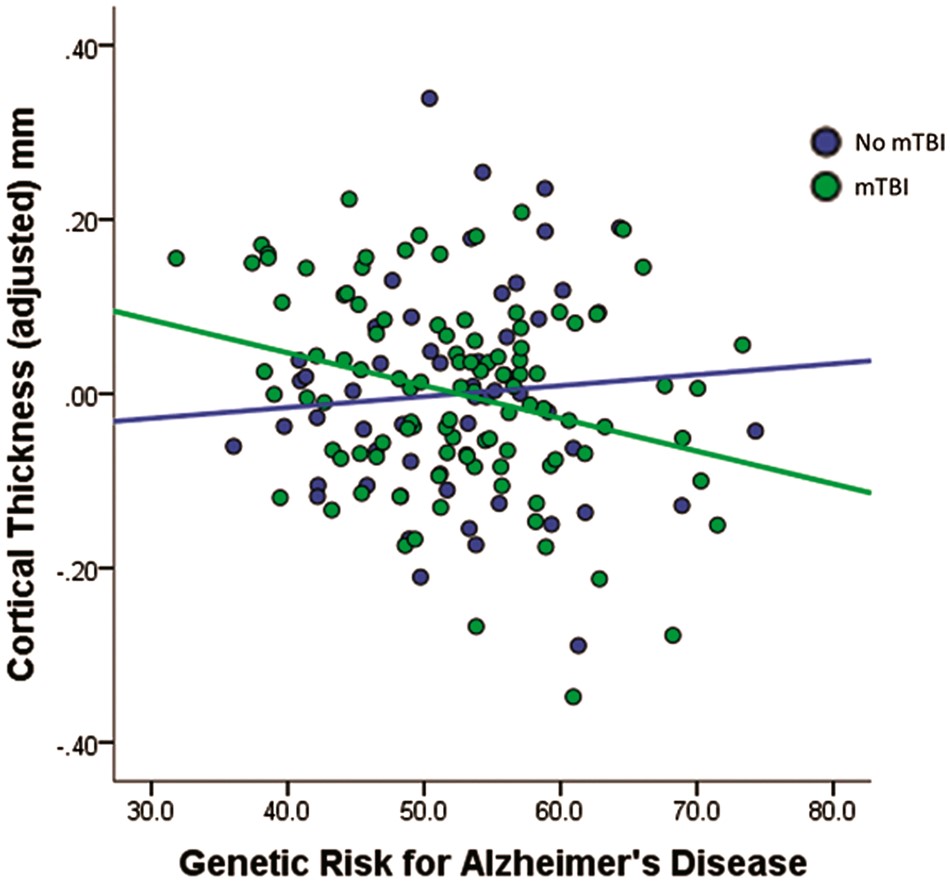 Brain, Volume 140, Issue 3, March 2017, Pages 813–825, https://doi.org/10.1093/brain/aww344
The content of this slide may be subject to copyright: please see the slide notes for details.
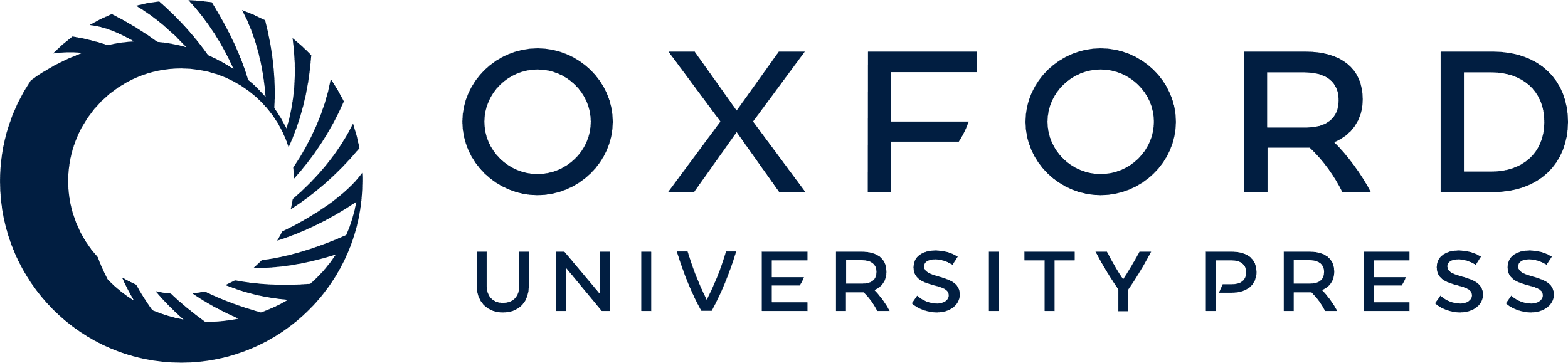 [Speaker Notes: Table 3 Summary of regression analysis for association with cortical thickness in Alzheimer’s disease-vulnerable regions
mTBI = mild traumatic brain injury; PRS-AD = polygenic risk score for Alzheimer’s disease.
aCorrected value of this interaction term = 0.048 at the PRS-AD threshold P < 0.2. *P < 0.05, **P < 0.01. SE=standard error.
Figure 2Reduced cortical thickness among subjects with mild TBI and high polygenic risk for Alzheimer’s disease. Values on the x-axis represent polygenic risk scores for Alzheimer’s disease, with higher scores indicating increased risk for Alzheimer’s disease. Values on the y-axis represent unstandardized residuals (i.e. the difference between predicted and observed cortical thickness values accounting for age, sex, PSQI, WTAR, and PTSD). mTBI = mild traumatic brain injury.


Unless provided in the caption above, the following copyright applies to the content of this slide: Published by Oxford University Press on behalf of the Guarantors of Brain 2017. This work is written by US Government employees and is in the public domain in the United States]
Figure 4 Moderated mediation model. Mild TBI moderated the relationship between polygenic risk for Alzheimer’s disease ...
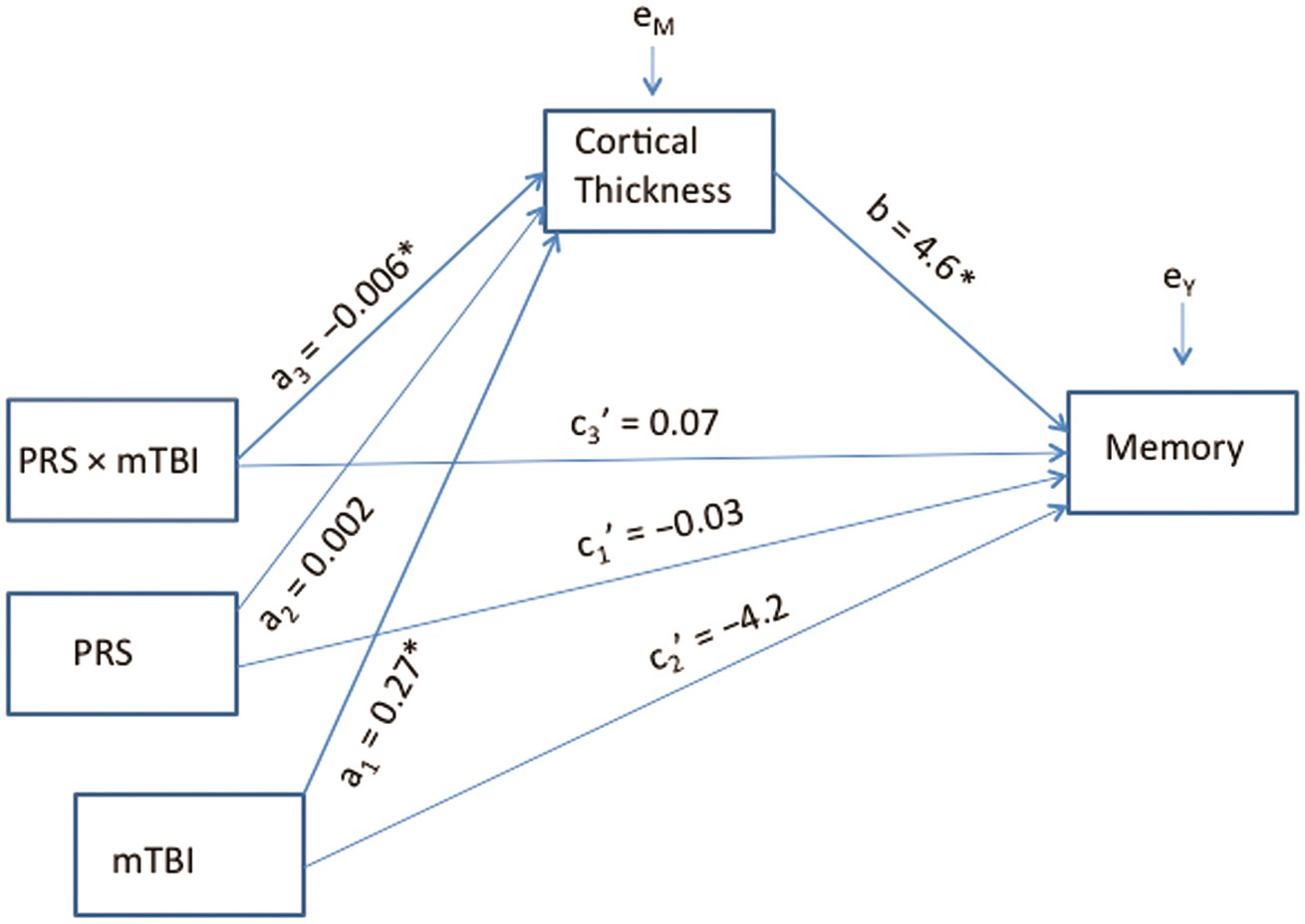 Brain, Volume 140, Issue 3, March 2017, Pages 813–825, https://doi.org/10.1093/brain/aww344
The content of this slide may be subject to copyright: please see the slide notes for details.
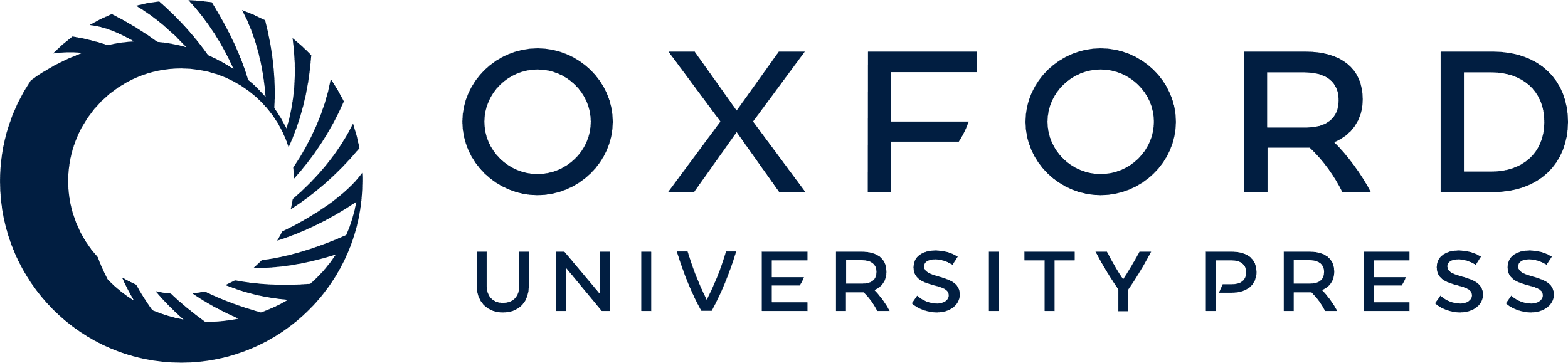 [Speaker Notes: Figure 4 Moderated mediation model. Mild TBI moderated the relationship between polygenic risk for Alzheimer’s disease and cortical thickness, and indirectly influenced delayed episodic memory performance. Covariates (age, sex, lifetime PTSD, PSQI, WTAR estimated IQ) were included in the model but are not shown here for display simplicity. PRS = polygenic risk for Alzheimer’s disease score; mTBI = mild traumatic brain injury.


Unless provided in the caption above, the following copyright applies to the content of this slide: Published by Oxford University Press on behalf of the Guarantors of Brain 2017. This work is written by US Government employees and is in the public domain in the United States]
Figure 3 Greater reduction in cortical thickness is observed earlier post-injury among males with mild TBI and high ...
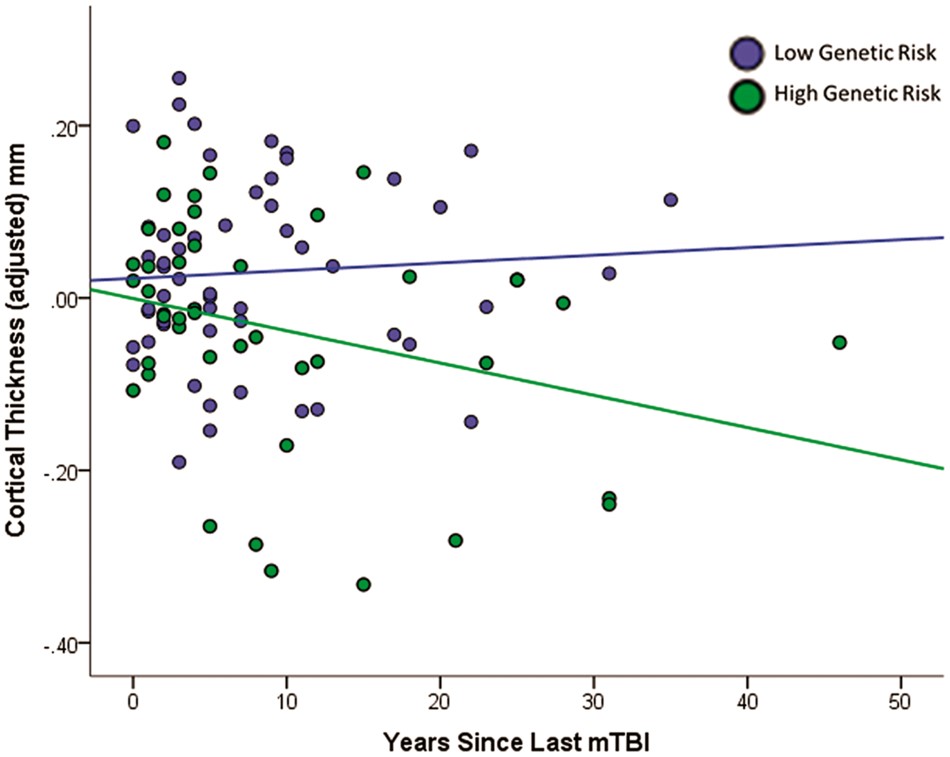 Brain, Volume 140, Issue 3, March 2017, Pages 813–825, https://doi.org/10.1093/brain/aww344
The content of this slide may be subject to copyright: please see the slide notes for details.
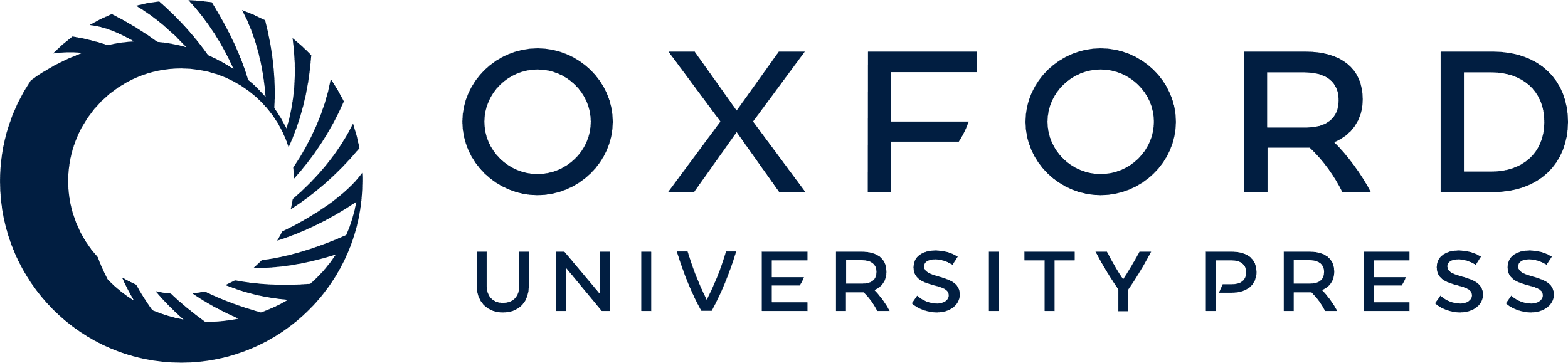 [Speaker Notes: Figure 3 Greater reduction in cortical thickness is observed earlier post-injury among males with mild TBI and high polygenic risk for Alzheimer’s disease. Time since injury (x-axis) = age at study − age at most recent mild TBI. Values on the y-axis represent unstandardized residuals (i.e. the difference between predicted and observed cortical thickness values accounting for age, PSQI, WTAR, and PTSD). Polygenic risk scores were dichotomized (median split) for illustration purposes only. Regression lines represent the best fit line for the low and high polygenic risk for Alzheimer’s disease groups. mTBI = mild traumatic brain injury.


Unless provided in the caption above, the following copyright applies to the content of this slide: Published by Oxford University Press on behalf of the Guarantors of Brain 2017. This work is written by US Government employees and is in the public domain in the United States]